MODEL MANAJEMEN KEBIDANAN DALAM HOSPITAL BASED
KAMAR BERSALIN, RAWAT INAP, RAWAT JALAN
MODEL PELAYANAN KESEHATAN
Model pelayanan kesehatan yaitu alur dan tatacara dalam melakukan pelayanan kesehatan.
Pelayanan Kesehatan pada dasarnya terdapat dua pihak. Pihak pertama yaitu konsumen sebagai pihak yang membutuhkan layanan Kesehatan. Pihak kedua yaitu tenaga Kesehatan sebagai penyedia jasa layanan Kesehatan.
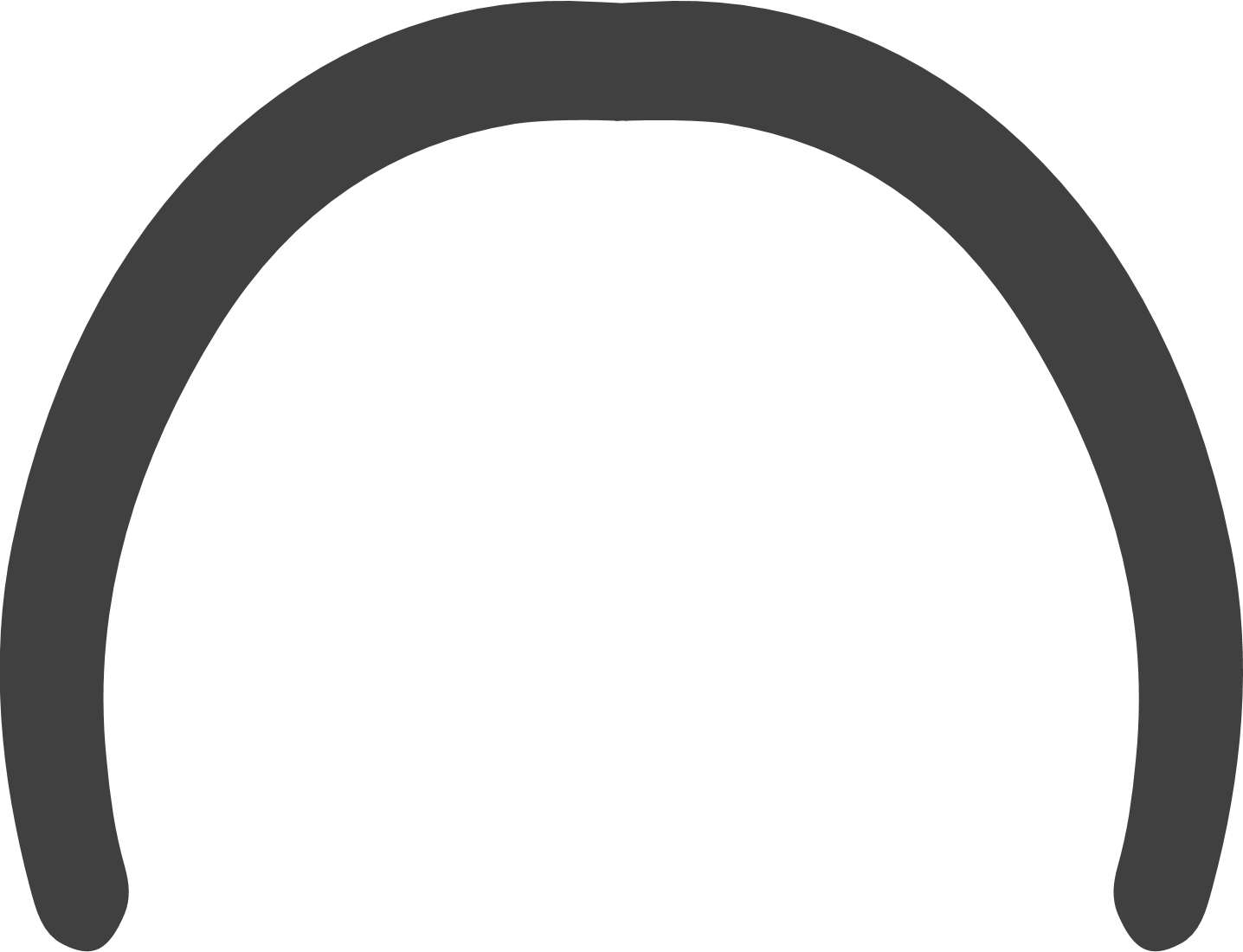 MODEL SEGITIGA PELAYANAN
Setiap organisasi harus dapat mewujudkan kepuasan pelanggan. Interaksi antar strategi, sistem, dan orang digaris depan serta menentukan keberhasilan manajemen dan kinerja Pelayanan organisasi tersebut
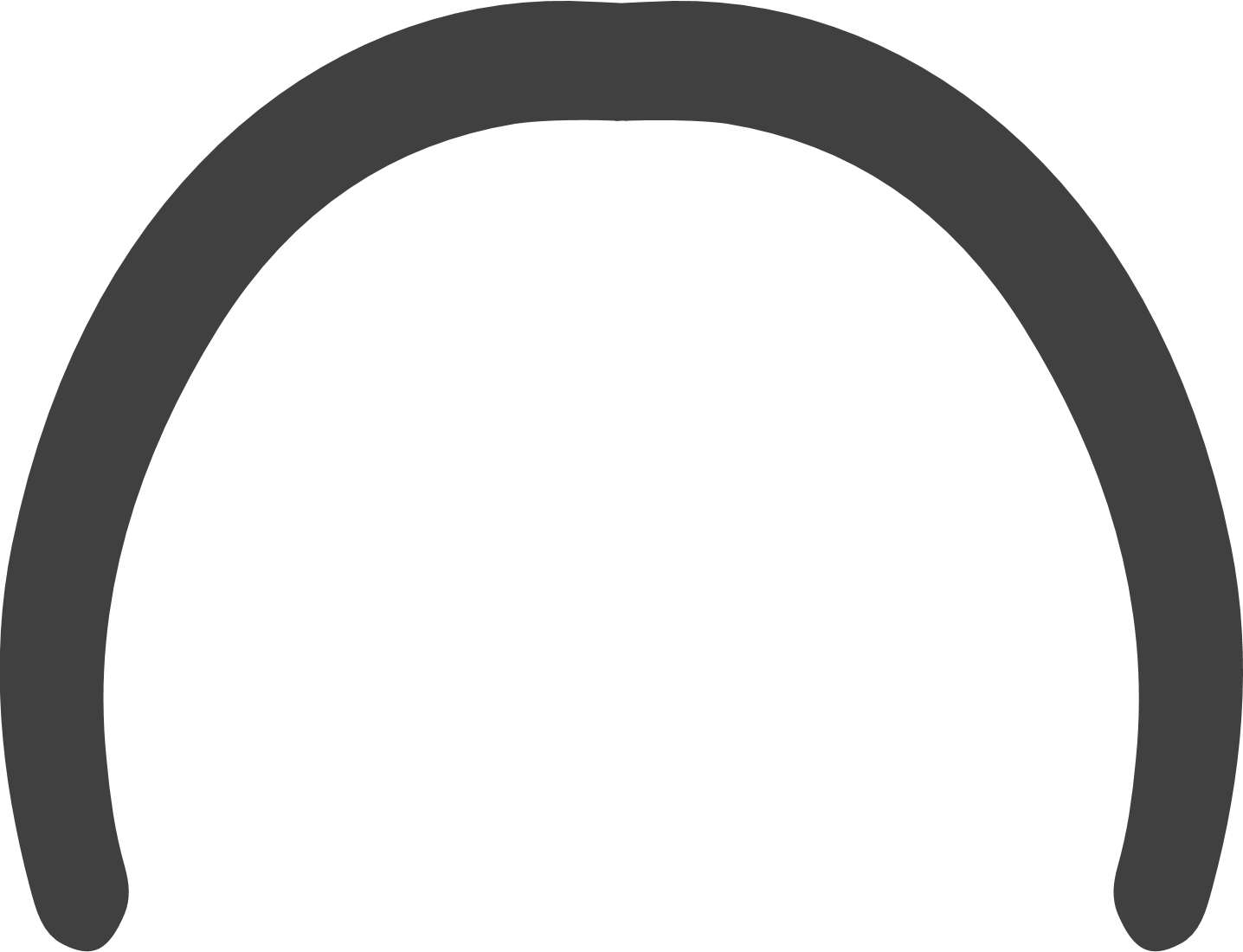 STRATEGI
PELANGGAN
SISTEM
SDM
STRATEGI
Suatu program pelayanan harus memiliki tujuan yang jelas, dan untuk dapat mencapai tujuan tersebut disusunlah suatu strategi program pelayanan secara efektif. 
Strategi yang dapat dilakukan untuk dapat memenuhi kepuasan pelanggan misalnya saja dengan penyediaan sarana dan prasarana yang lengkap, tempat pelayanan yang nyaman, pelayanan yang cepat, tepat, dan ramah, penggunaan teknologi yang canggih.
Dalalm Menyusun strategi bisa diawali dengan menggunakan analisa swot untuk melakukan identfikasi diri
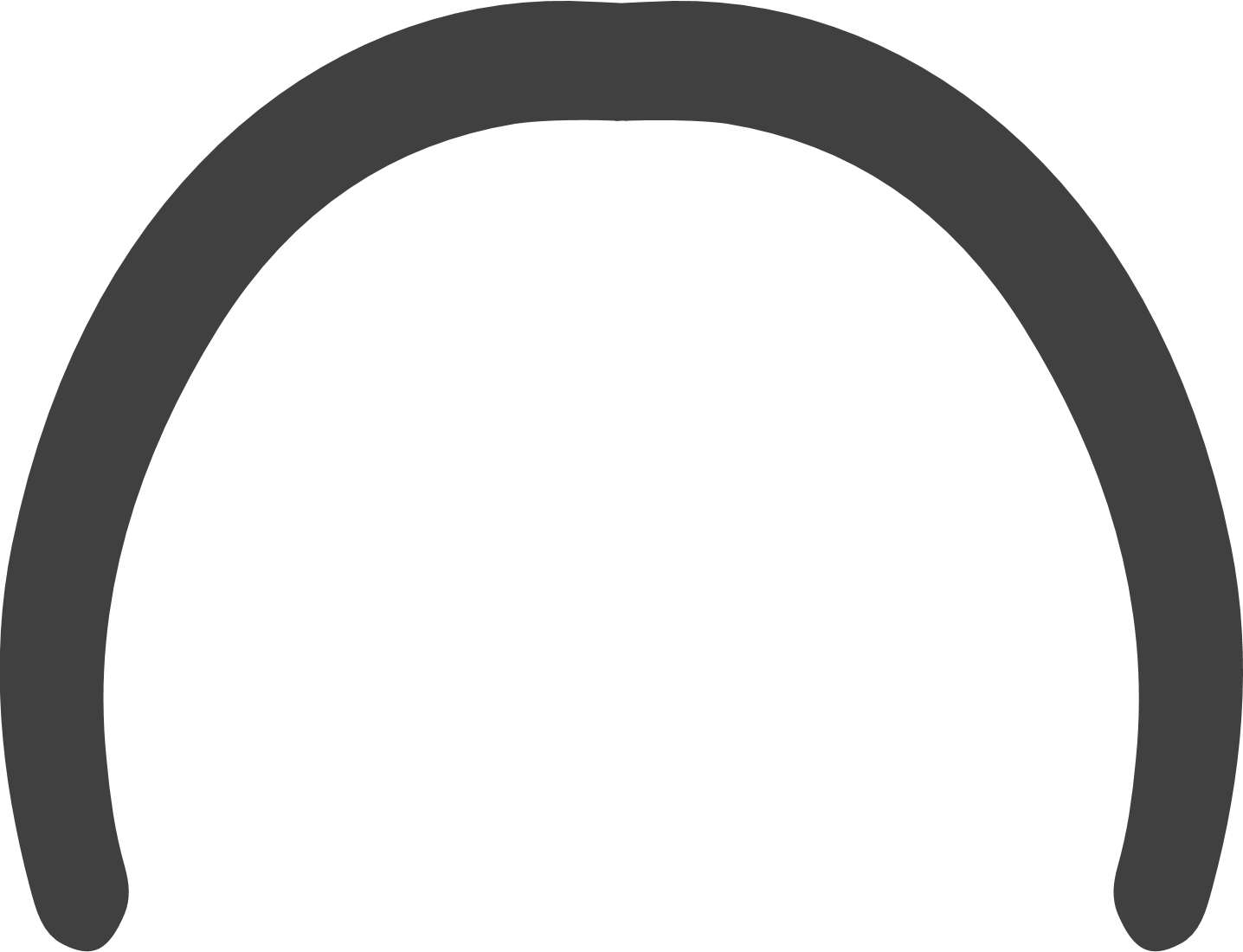 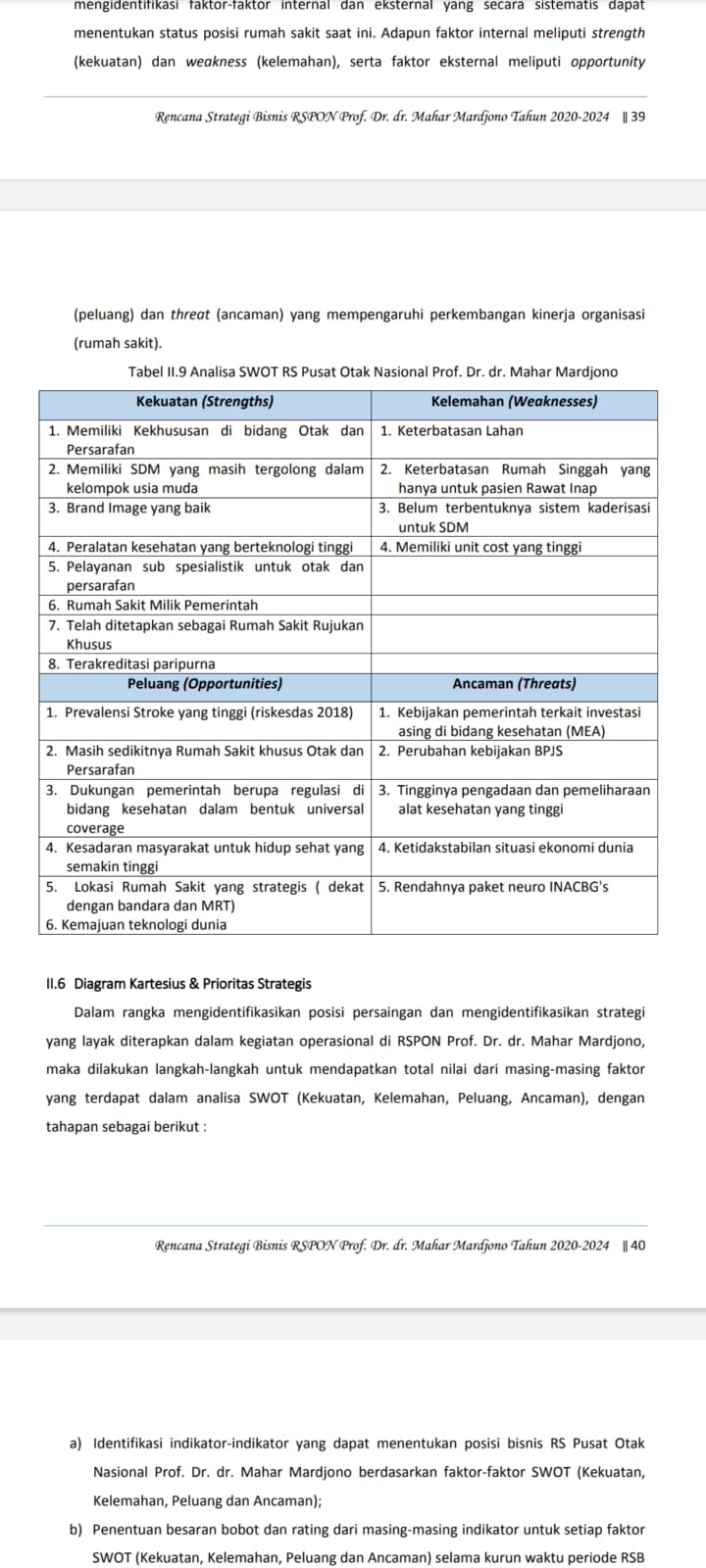 Faktor Internal
Faktor Esketrnal
SISTEM
Dalam menjalankan suatu program pelayanan dibutuhkan adanya sistem layanan, dimana sistem akan mengatur alur dan berjalannya proses pelayanan
Sebuah sistem tidak akan dapat berjalan tanpa peranan dari unsur lainnya misalnya sumberdaya manusia untuk dapat mengimplementasikan sietem tersebut. Misalnya sistem pelayanan yang tepat waktu dengan menggunakan alur pelayanan yang tidak berbelit dan efisien. 
Sistem yang telah diterapkan di Indonesia misalnya system pendaftaran online, rujukan, ketersediaan kamar berbasis online, system rekam medis online
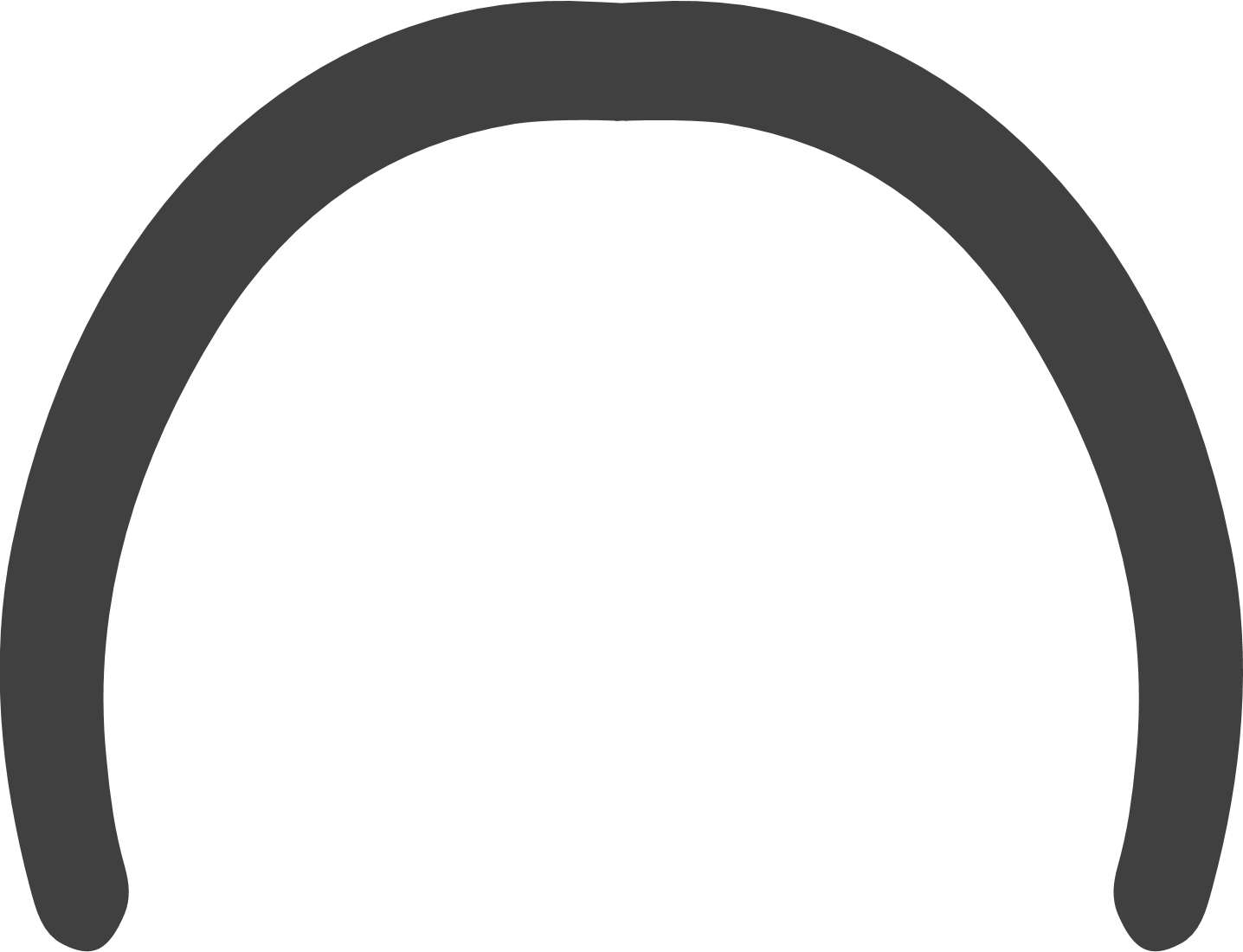 SUMBER DAYA MANUSIA
Sumber daya manusia merupakan faktor utama dalam adanya sebuah pelayanan. 
Tingkat SDM akan dapat mempengaruhi kualitas pelayanan
Tingkat SDM dipengaruhi oleh tingkat pendidikan, keahlian yang dimiliki.
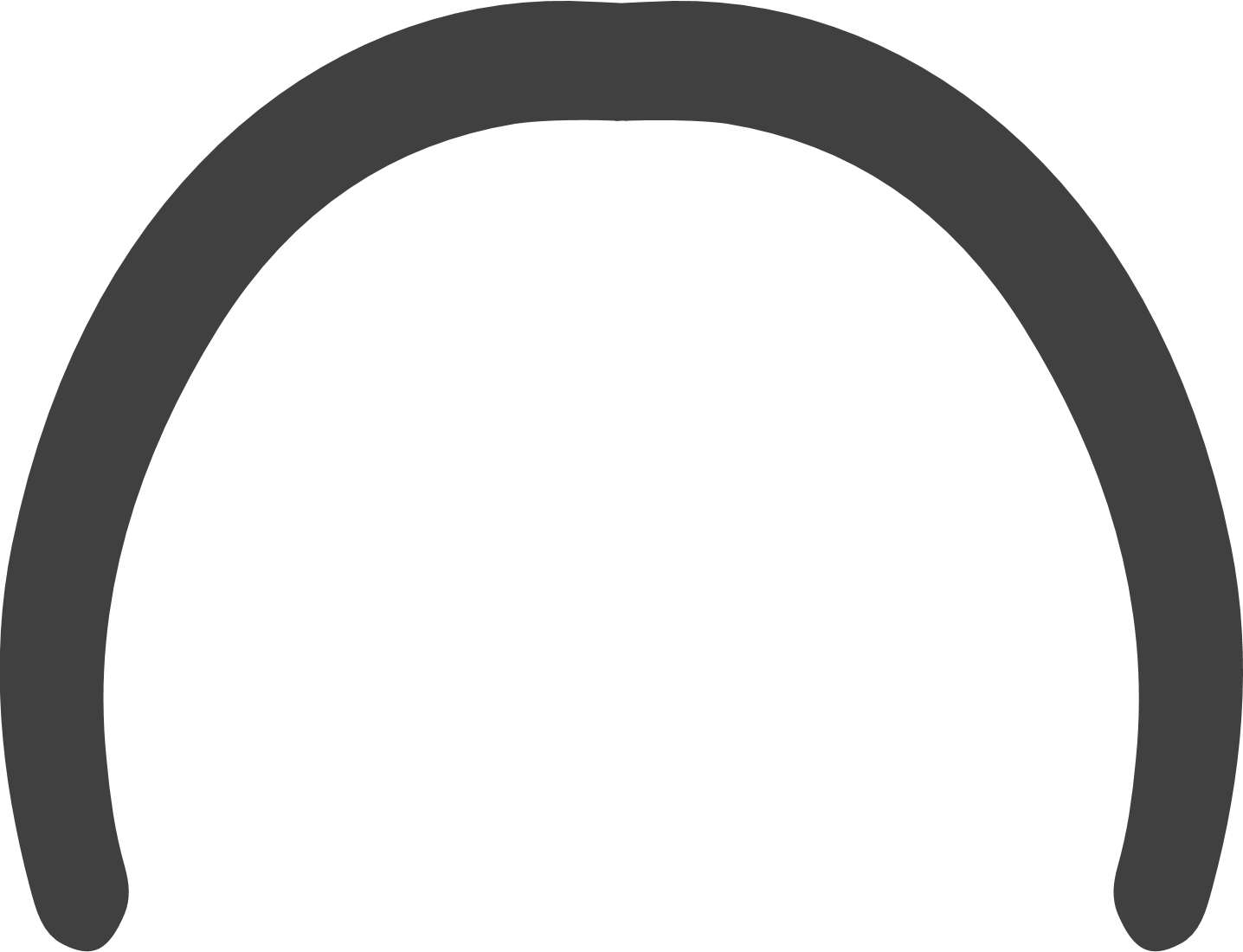 7P
Manajemen SDM
Perencanaan, penerimaan, pengembangan, pembudayaan, Pedayagunaan, 
pemeliharaan dan pensiun
PELANGGAN
Pelanggan merupakan objek dari sebuah program pelayanan, maka dibutuhkan konsumen yang kritis yang memiliki standart yang tinggi.
Peran konsumen dalam sebuah pelayanan sangatlah penting karena dengan respon yang diberikan oleh konsumen akan dapat dilihat sejauh mana tingkat pelayanan yang telah dijalankan.  dengan adanya konsumen maka akan dapat tercipta inovasi baru yang dibuat untuk dapat memenuhi keinginan konsumen
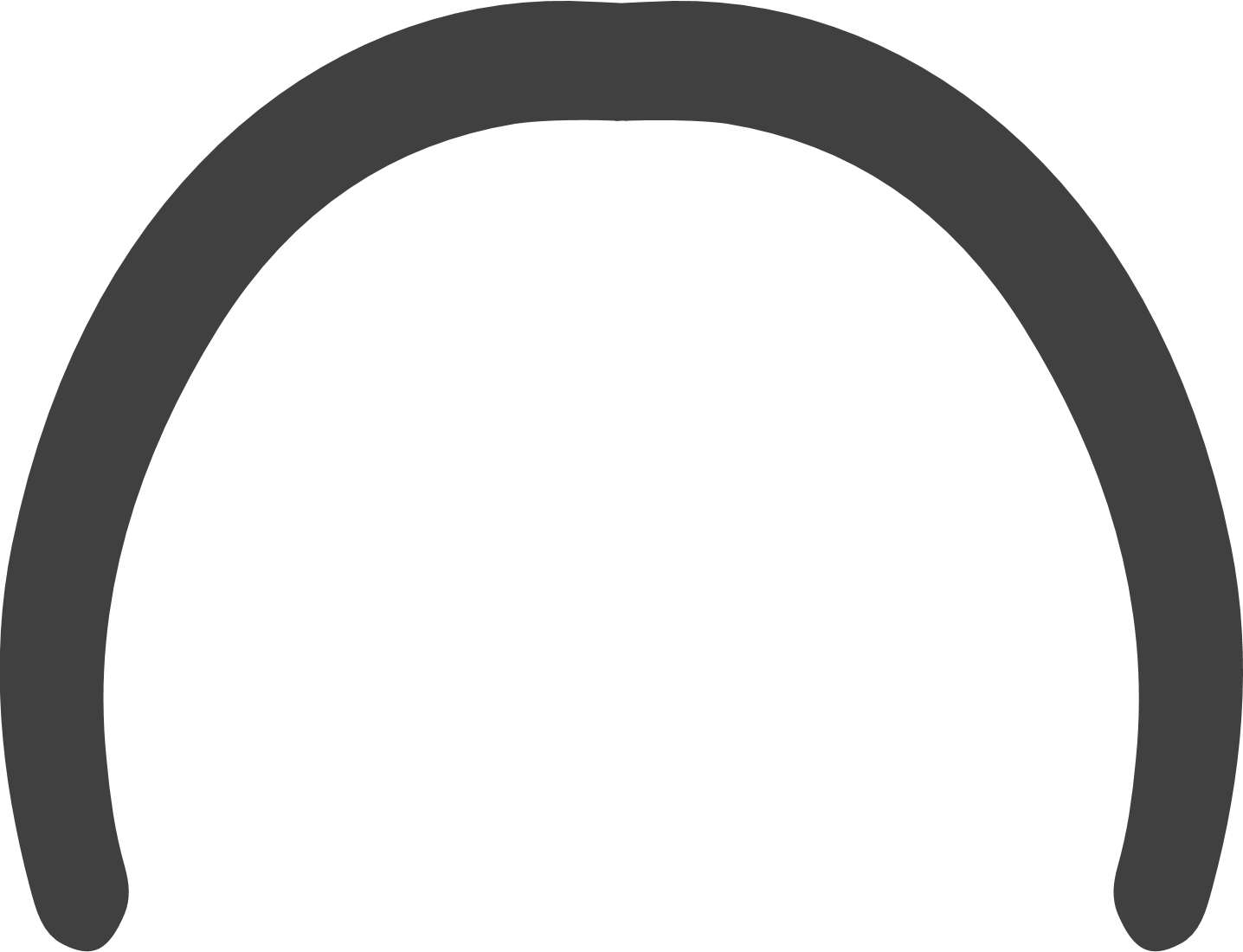 FUNGSI MANAJEMEN
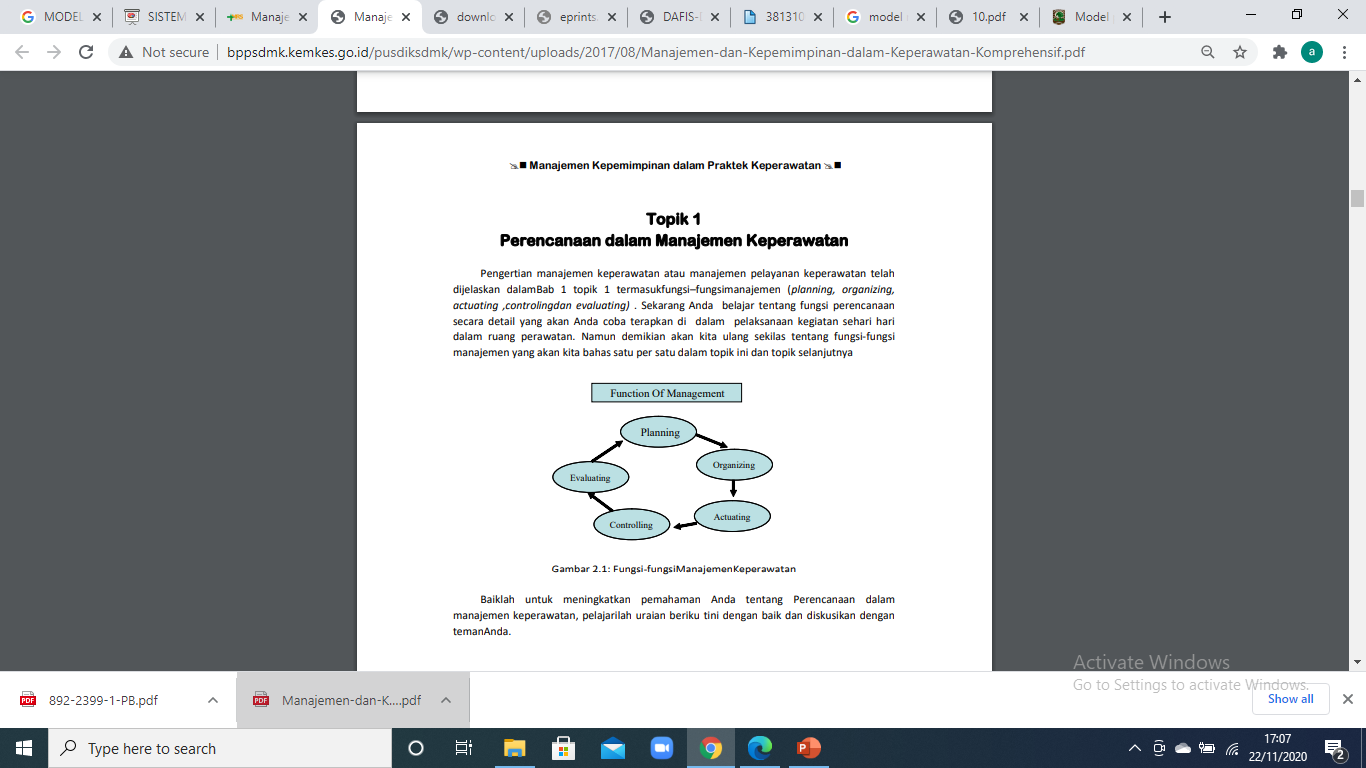 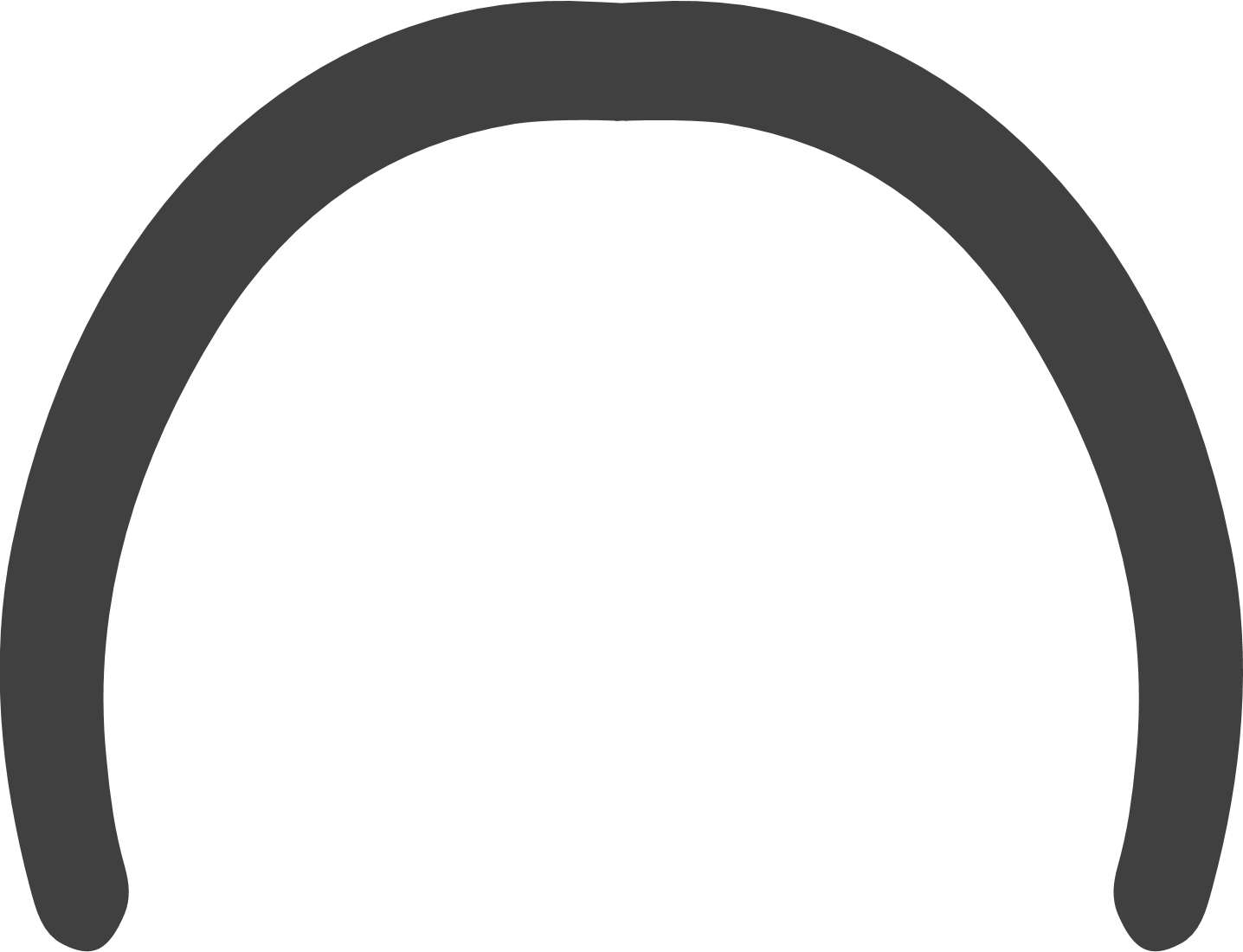 PERENCANAAN DALAM HOSPITAL BASED
Perencanaan (planning), merupakan fungsi dasar dari manajemen dan semua fungsi dalam manajemen tergantung dari fungsi perencanaan.
PERUMUSAN VISI
01
PERUMUSAN MISI
02
PERUMUSAN FILOSOFI
03
PERUMUSAN TUJUAN
04
PERUMUSAN VISI
Visi merupakan dasar untuk membuat suatu perencanaan sehingga disusun secara singkat, jelas, dan mendasar serta ada batasan waktu untuk pencapaian. 
Visi merupakan pernyataan berisi tentang mengapa organisasi dibentuk. Contoh rumusan visi: “Menjadi ruang bersalin yang melakukan asuhan kebidanan secara profesional dan unggul di tahun 2022”
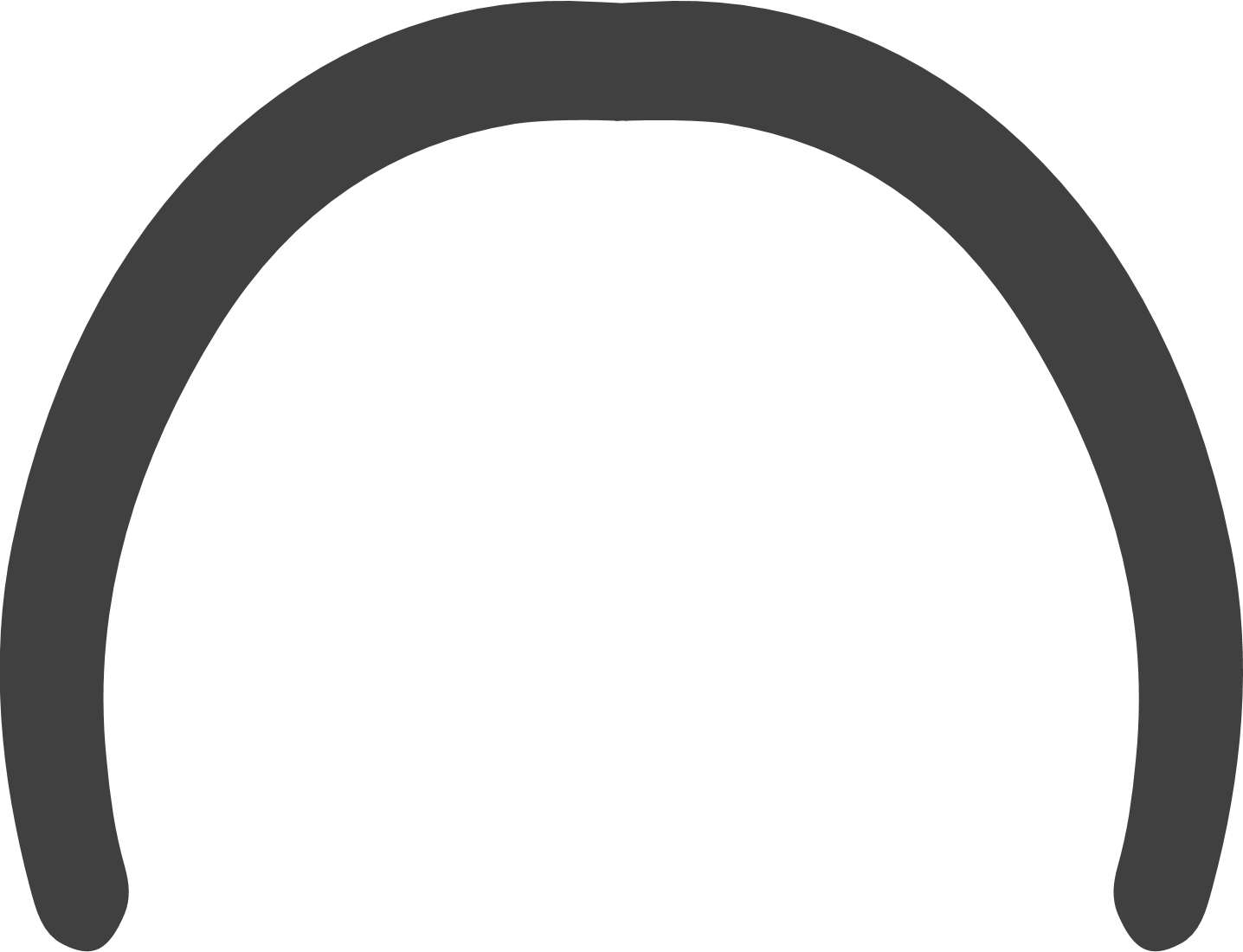 PERUMUSAN MISI
Misi adalah uraian yang berisi pernyataan operasional guna mencapai visi yang telah ditetapkan 
Contoh misi ruang bersalin yang mengacu pada visi tersebut di atas: 
Memberikan asuhan kebidanan secara holistik bio-psiko-sosiokultural dan spiritual. 
Melakukan asuhan kebidanan yang terkini dan berbasis bukti. 
Melakukan penelitian dan keterbaruan auhan kebidanan berdasarkan perkembangan pelayanan kesehatan ibu dan bayi di ruang bersalin
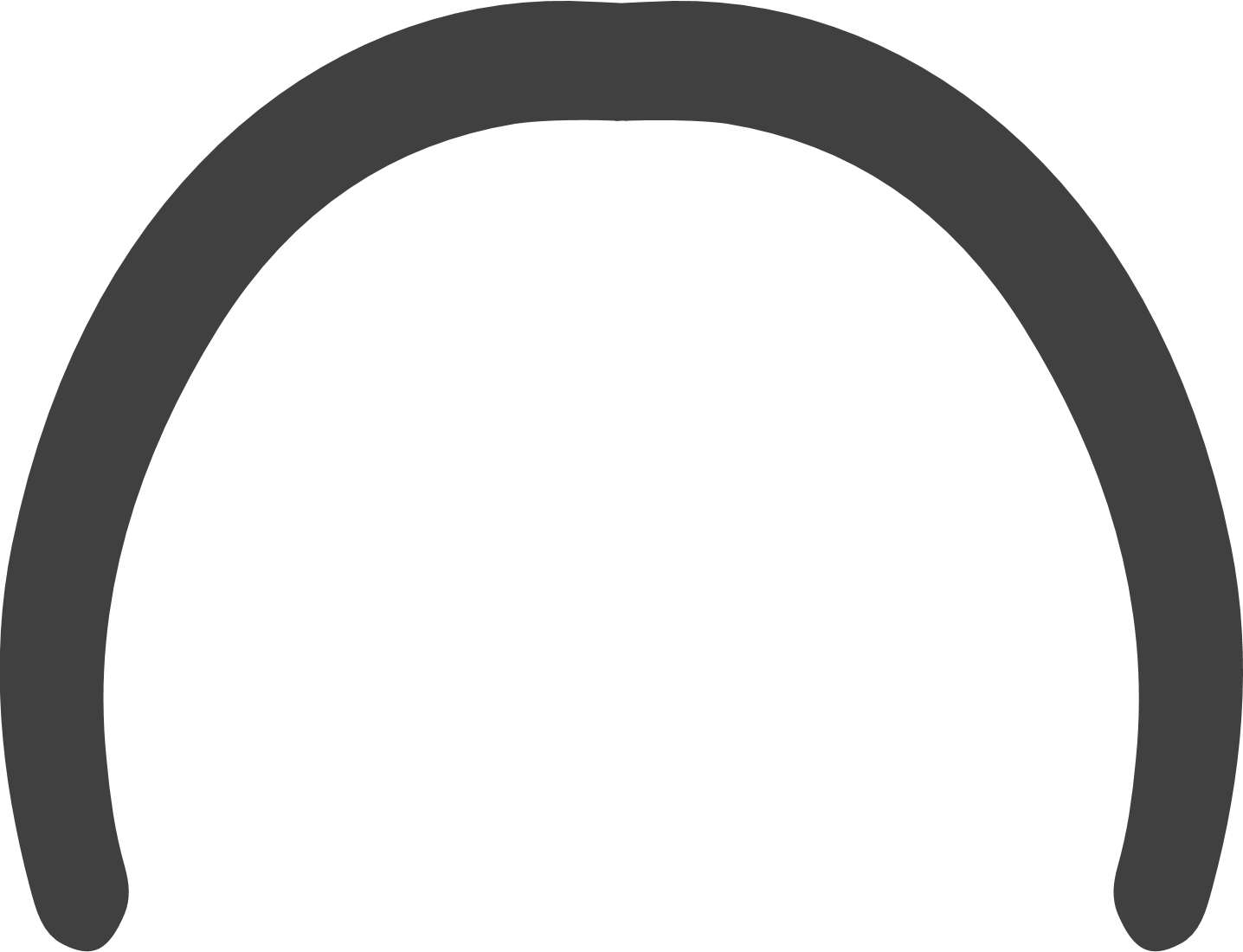 PERUMUSAN FILOSOFI
Filosofi adalah nilai-nilai dan keyakinan yang menyangkut keyakinan dan pelayanan kebidanan dalam suatu organisasi
Contoh : 
Perempuan adalah manusia yang merupakan makhluk holistik ( bio-psiko-sosial-spiritual) 
Perempuan adalah individu yang unik dan bermartabat
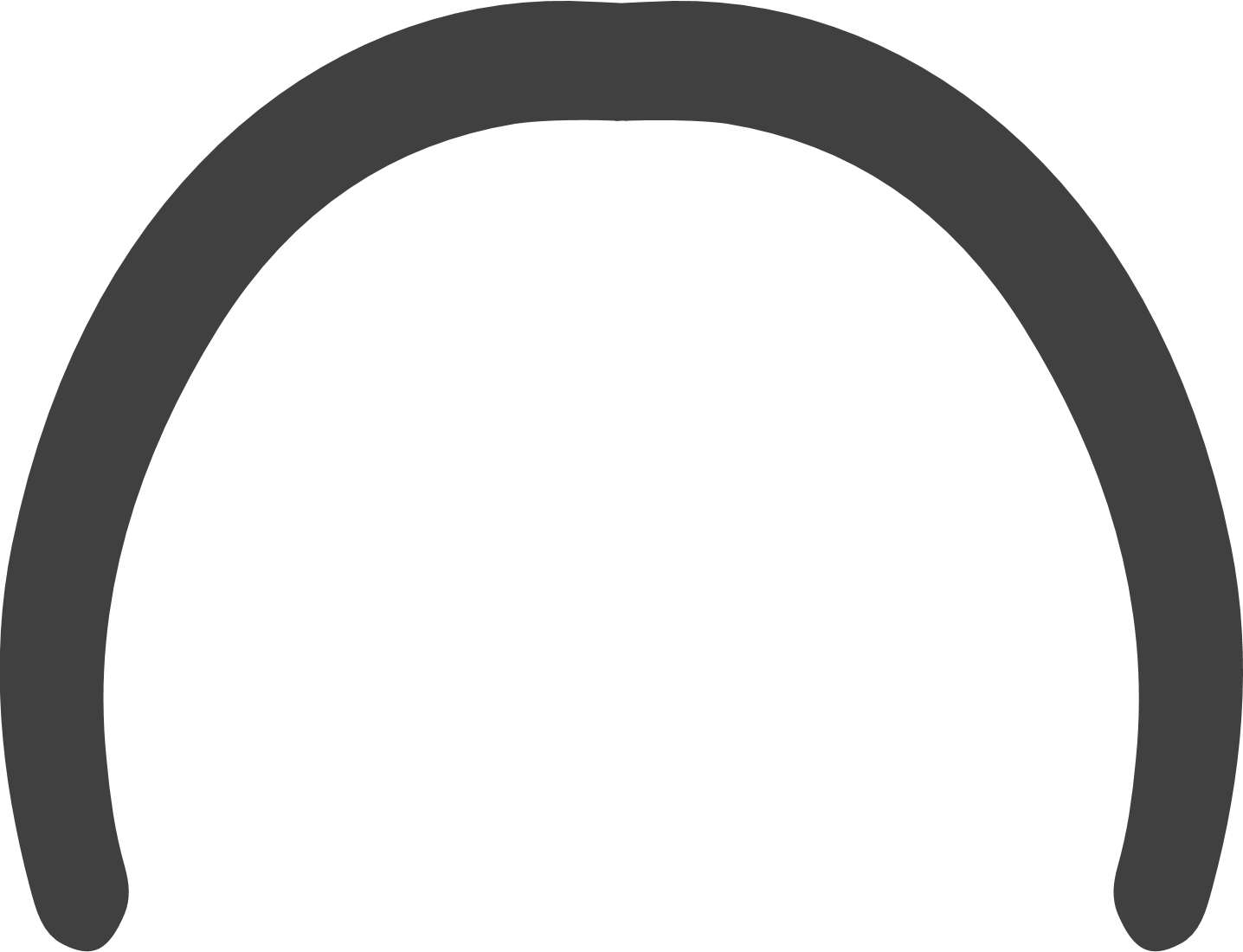 PERUMUSAN TUJUAN
Perumusan tujuan harus mencakup:
a. Tujuan harus dapat menjelaskan arah
b. Tujuan harus memungkinkan untuk dicapai
c. Terukur artinya tujuan berisi ketentuan kuantitatif
d. Teradapatbatasanwaktuuntuk pencapaian target
e. Pencapaian akhir setiap tujuan dapat diterima semua anggota organisasi
f. Kriteria dibuat untuk melihat seberapa besar tujuan tercapai
g. Setiap tujuan mendukung sasaran organisasi
Contoh Rumusan tujuan:
• Meningkatkan bidan yang handal dan kompeten dalam
asuhan persalinan normal berbasis bukti melalui pendidikan dan pelatihan
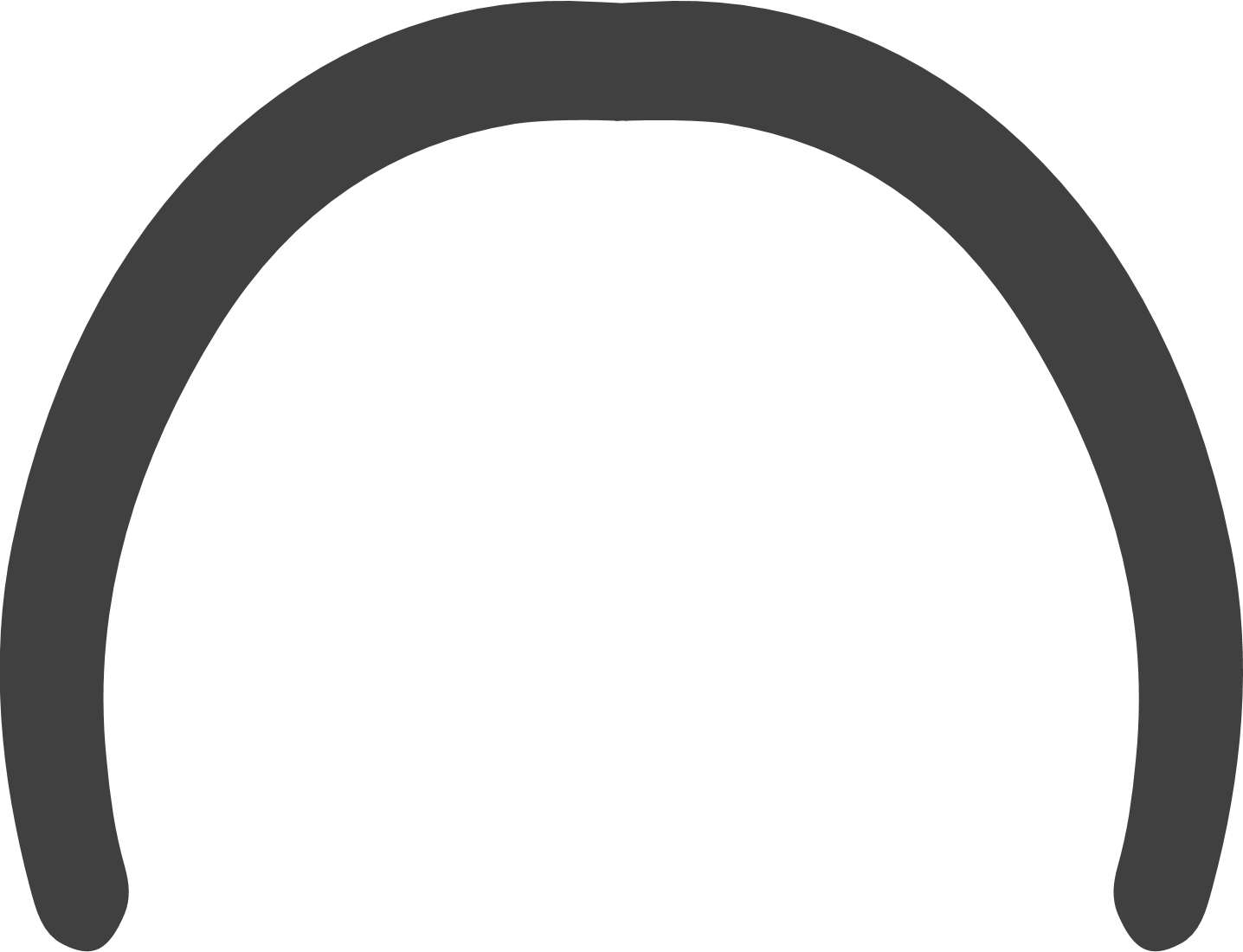 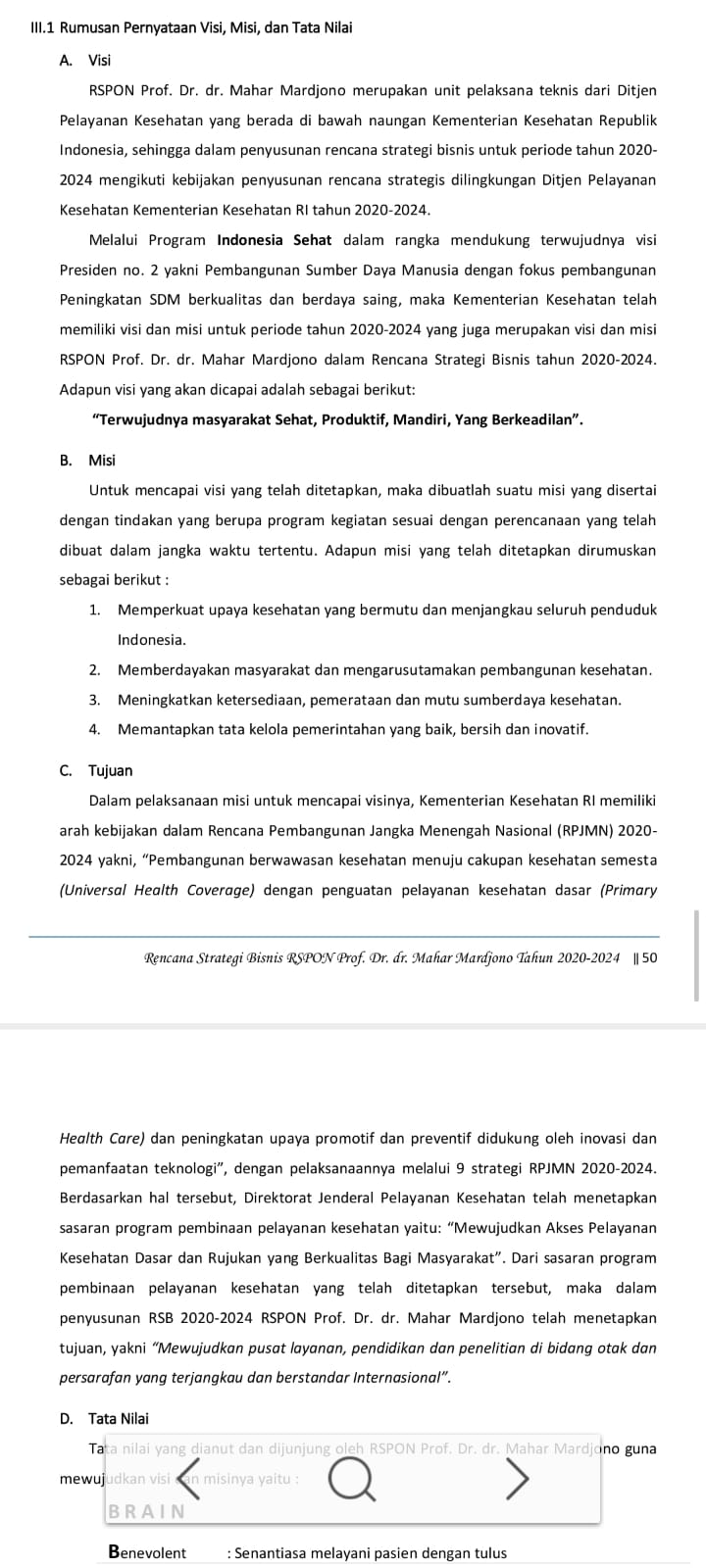 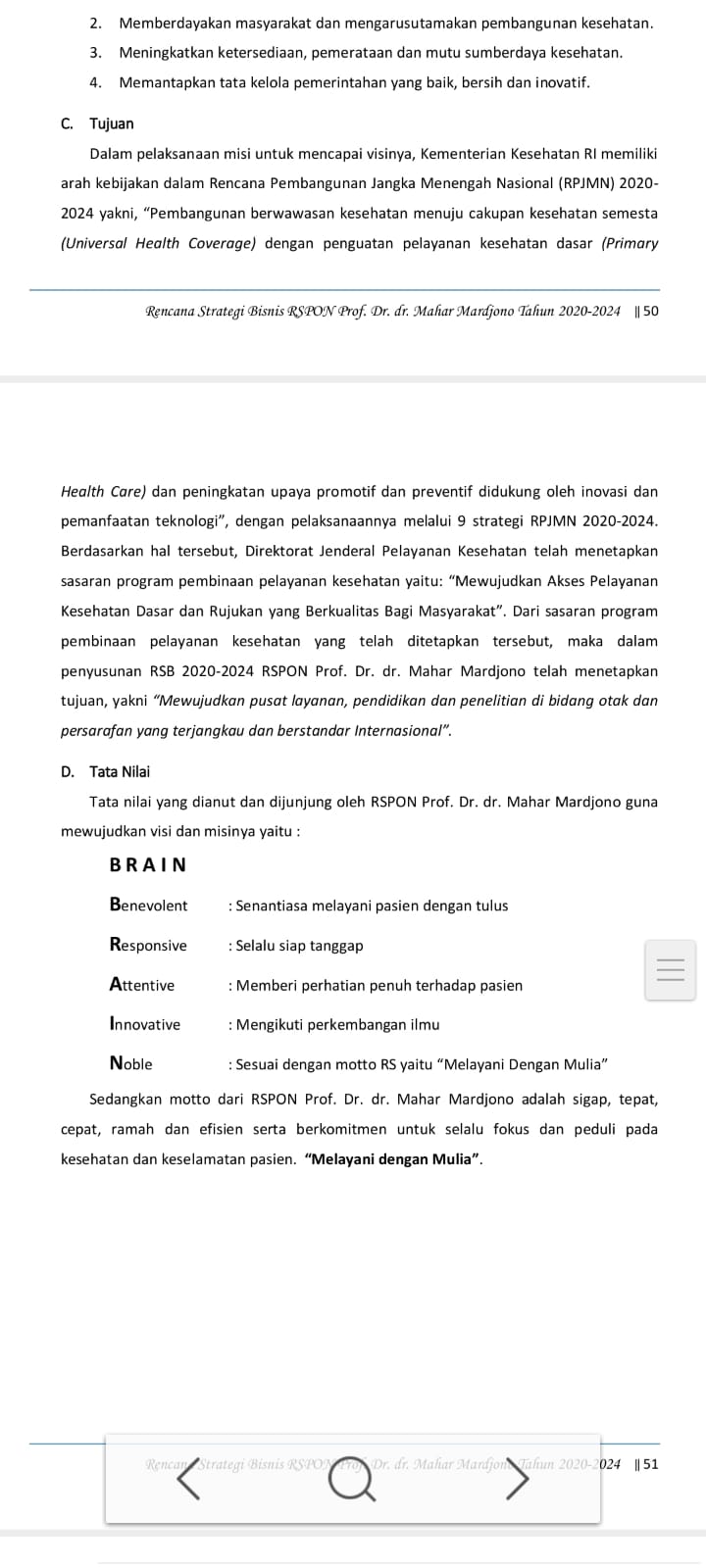 JENIS PERENCANAAN
Perencanaan dalam manajemen kebidanan berdasarkan jangka waktunya dibagi menjadi 3 jenis, yaitu perencanaan jangka pendek, jangka menengah dan jangka Panjang.
Perencanaan jangka pendek atau yang disebut sebagai perencanaan operasional adalah perencanaan yang dibuat untuk kegiatan dengan kurun waktu satu jam sampai dengan satu tahun 
Perencanaan jangka menengah adalah perencanaan yang dibuat untuk kegiatan dengan kurun waktu antara satu tahun sampai lima tahun
Perencanaan jangka panjang atau sering disebut perencanaan strategis adalah perencanaan yang dibuat untuk kegiatan lima sampai 20 tahun
Dalam perencanaan di ruang perawatan biasanya yang digunakan adalah perencanaan jangka pendek yaitu rencana harian, bulanan dan rencana tahunan.
Rencana Harian adalah rencana yang berisi kegiatan masing-masing bidan yang dibuat setiap hari sesuai perannya. Rencana dibuat oleh kepala ruang, ketuatim/dan bidan pelaksana.
Rencana Bulanan adalah rencana yang berisi kegiatan dalam satu bulan. Rencana ini harus disinkronkan dengan rencana harian. Rencana ini biasanya dibuat oleh kepala ruang dan ketua tim.
Rencana Tahunan adalah rencana yang dibuat setiap tahun sekali, yang dibuat berdasarkan hasil evaluasi kegiatan tahun sebelumnya, rencana ini biasanya dibuat oleh kepala ruang.
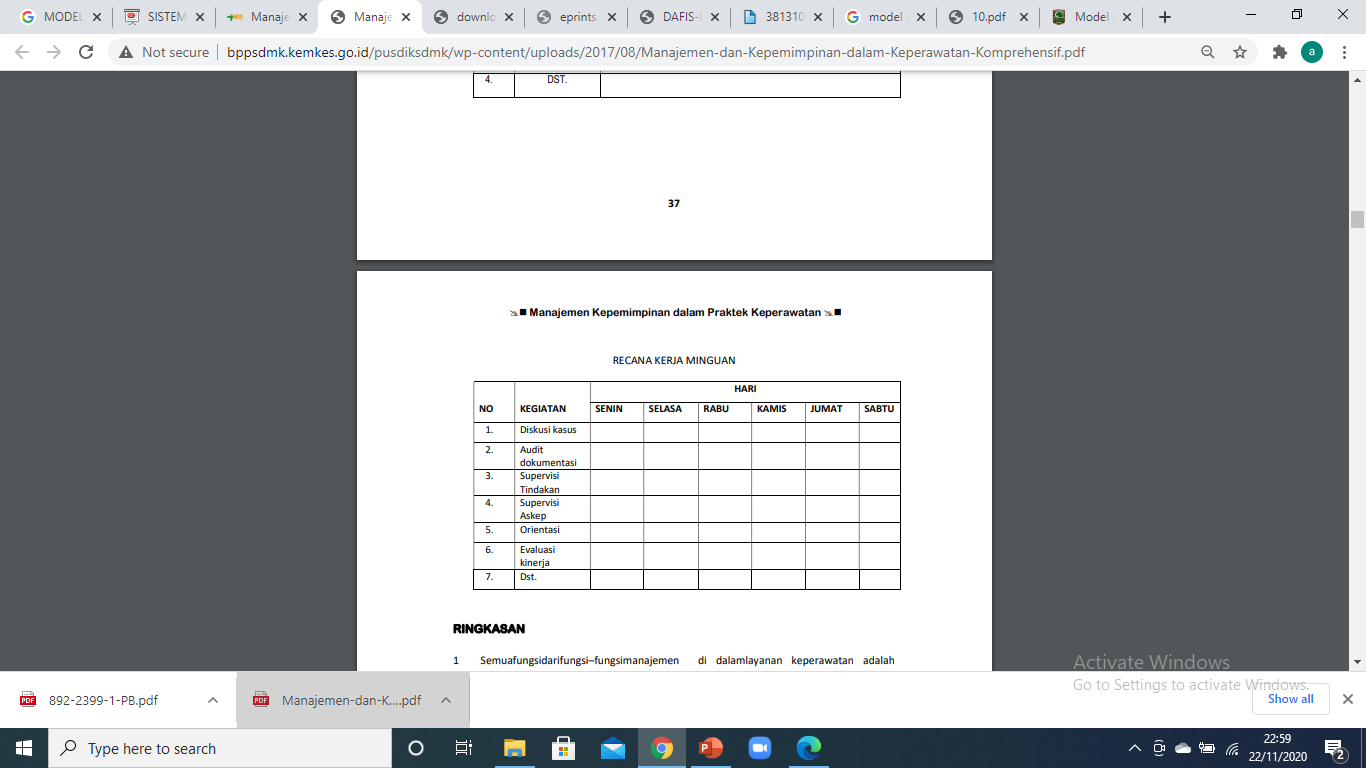 RENCANA KERJA HARIAN
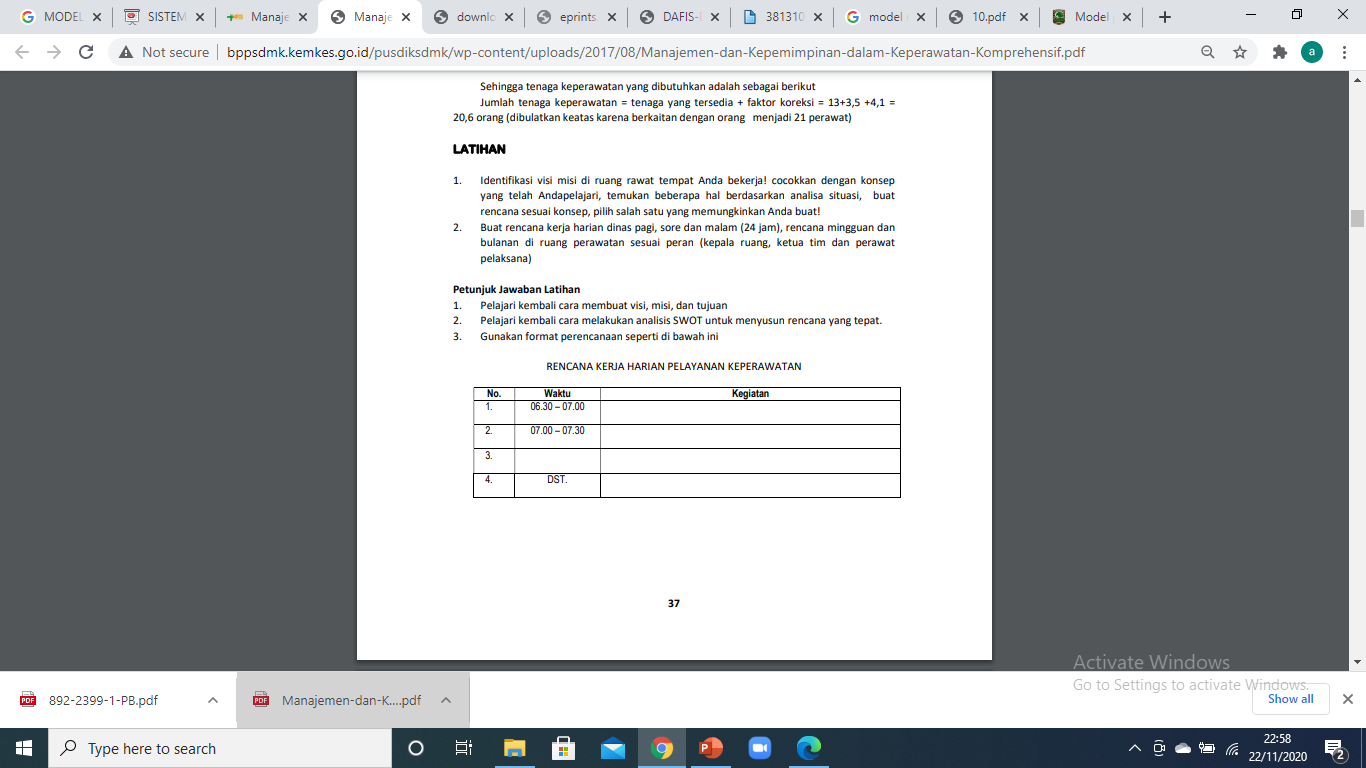 PERENCANAAN SDM
Perencanaan kebutuhan tenaga/sumber daya manusia kebidanan dapat dihitung
dari jumlah kasus yang dirawat dengan menggunakan rumus atau formula yang ada
sesuai ketentuan.
Adapun Tujuan Perencanaan SDM adalah: 
Menentukan kualitas dan kuantitas tenaga bidan contoh perencanaan kebutuhan bidan berdasarkan tingkat Pendidikan. 
Menjamin tersedianya tenaga bidan masa sekarang maupun masa mendatang 
Menghindari tumpang tindih pelaksanaan tugas 
Mempermudah koordinasi, integrasi dan sinkronisasi
PERENCANAAN SDM
Penghitungan kebutuhan SDM berbeda pada setiap tempat perawatan seperti di Ruang rawat inap penghitungan didasarkan pada tingkat klasifikasi dan tingkat ketergantungan pasien. Tingkat ketergantungan pasien dibedakan berdasarkan jenis kasus, rata-rata pasien per hari, jam perawatan yang diperlukan/hari/pasien, jam perawatan yang diperlukan/ruangan/hari, jam efektif kerja 7 jam/hari
PERENCANAAN SDM
JUMLAH JAM PERAWATAN/JUMLAH JAM = 150/7 = 21 org bidan
Karena tugas bidan tidak hanya mengerjakan tugas kebidanan, tapi juga (tugas administrasi), maka diberikan toleransi 25% dari jam pelayanan kebidanan dengan rumus Faktor koreksi 

= Jumlah hari minggu dalam 1 tahun + Cuti +hari besar x jumlah bidan tersedia
 
Jumlah hari kerja efektif 

                  =      52+12 x 21            = 4,6
286
= jumlah tenaga bidan + loss day x 25 = (21 + 4,6 x 25)  / 100 = 1,3 
                 100
PERENCANAAN SDM
Sehingga tenaga kebidanan yang dibutuhkan adalah sebagai berikut 
Jumlah tenaga bidan dalam ruangan tersebut = tenaga yang tersedia + faktor koreksi = 21+4,6 +1,3 = 26,9 orang (dibulatkan keatas karena berkaitan dengan orang menjadi 27 bidan)
PENGORGANISASIAN
Ada empat prinsip organisasi adalah: 
Pembagian kerja. 
Pendelegasian tugas, 
Koordinasi dan 
Manajemen waktu
PENGORGANISASIAN
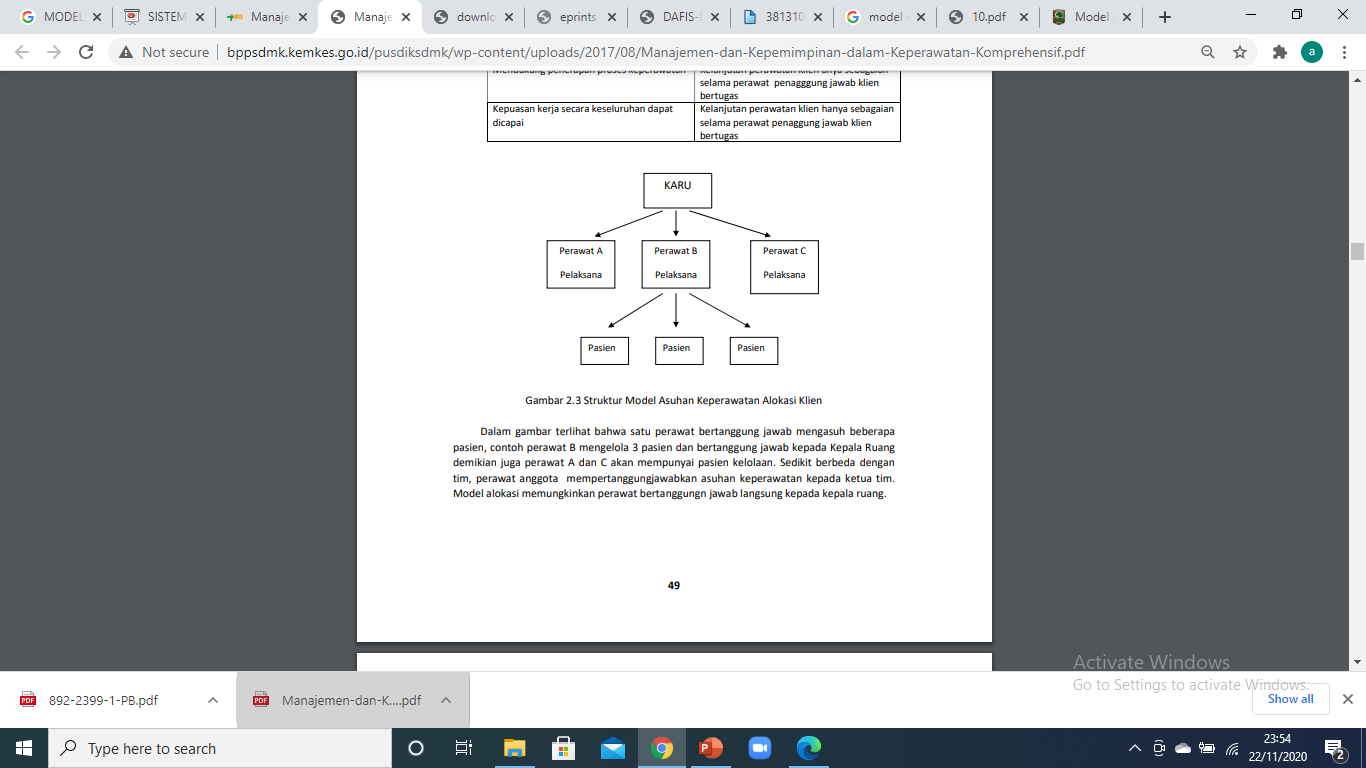 Struktur Model Organisasi yang sering digunakan dalam Manajemen Kebidanan
PENGARAHAN
Menciptakan kerja sama yang lebih efisien
Mengembangkan kemampuan dan ketrampilan staf
Menumbuhkan rasa memiliki dan menyukai pekerjaan
Mengusahakan suasana lingkungan kerja yang dapat meningkatkan motivasi dan prestasi kerja staf.
Pengarahan bertujuan membuat organisasi berkembang lebih dinamis
PENGARAHAN
Pengarahan yang baik akan terlihat dalam bentuk (5 W dan I H), yaitu: 
(What) Apa yang harus dilakukan oleh bidan/kepala ruangan
(Who) Siapa yang melaksanakan suatu pekerjaan 
(When )Jam berapa seharusnya dilakukan (mulai jam masuk sampai jam pulang) 
(How) Bagaimana caranya mengerjakan dan berapa frekuensi seharusnya dikerjakan 
(Why) Kenapa pekerjaan itu harus dilakukan 
(Where) dimana? Tentunya di ruang atau tempat masing masing
PENGARAHAN
Pengarahan yang dilakukan pimpinan dapat dikatakan efektif bila bawahan atau staf atau bidan pelaksana dapat melaksanakan semua pekerjaan yang ditunjukkan atau diberikan kepadanya secara konsistensi dengan kebijakan unit dan dapat melaksanakan kegiatan dengan aman dan nyaman.
CONTROLLING/ PENGAWASAN
Prinsip pengawasan yang harus diperhatikan dalam pelaksanaan dan pengembangan fungsi pengawasan 
Pengawasan yang dilakukan oleh kepala ruangan dapat dimengerti oleh staf, Hasilnya dapat diukur 
Fungsi pengawasan merupakan kegiatan manajemen yang penting untuk meyakinkan proses mencapai tujuan organisasi tercapai dengan baik 
Standar unjuk kerja (standart of performance) harus dijelaskan kepada semua staf pelaksana. Kinerja staf dinilai oleh manajer sebagai bahan pertimbangan memberikan reward kepada mereka yang mampu bekerja profesional
CONTROLLING/ PENGAWASAN
Berikut ini adalah langkah-langkah pengendaalian/pengontrolan: 
Menetapkan standar dan menetapkan metode mengukur prestasi kerja 
Melakukan pengukuran prestasi kerja 
Menetapkan apakah prestasi kerja sesuai dengan standar 
Mengambil tindakan korektif
AUDIT
Audit merupakan penilaian/evaluasi dari pekerjaan yang telah dilakukan dengan menggunakan instrumen yang telah ditetapkan. Peralatan atau instrumen yang dipilih digunakan untuk mengumpulkan bukti dan untuk mengevaluasi apakah standar yang telah ditetapkan telah dilaksanakan dengan baik atau belum.
Terdapat tiga kategori audit yaitu : 
Audit struktur,
Audit proses dan 
Audit hasil.
AUDIT
Audit Struktur Adalah audit yang berfokus pada sumber daya manusia; lingkungan perawatan (termasuk fasilitas fisik, peralatan, organisasi, kebijakan, prosedur, standar, SOP dan rekam medic); serta pelanggan (internal maupun eksternal). Standar dan indikator diukur dengan menggunakan cek list. 
Audit proses Merupakan pengukuran pelaksanaan pelayanan kebidanan untuk menentukan apakah standar kebidanan telah tercapai. Pemeriksaan dapat bersifat restropektif, concurrent, atau peer review. Restropektif adalah audit dengan menelaah dokumen pelaksanaan asuhan kebidanan melalui pemeriksaan dokumentasi asuhan kebidanan. Concurrent adalah mengobservasi saat asuhan kebidanan sedang berlangsung. Peer review adalah umpan balik sesama anggota tim terhadap pelaksanaan kegiatan.
AUDIT
3. Audit hasil adalah audit produk kerja yang dapat berupa kondisi pasien, kondisi SDM, atau indikator mutu. Kondisi pasien dapat berupa keberhasilan pasien dan kepuasan. Kondisi SDM dapat berupa efektivitas dan efisiensi serta kepuasan. Untuk indikator mutu umum dapat berupa BOR, aLOS, TOI, angka infeksi nosokomial (NI)
Indikator mutu umum :
 a. Penghitungan lama hari rawat/ Bed Occupancy Rate ( BOR ) 
b. Penghitungan rata-rata lama di rawat / Average Length of Stay ( ALOS ) 
c. Penghitungan lama tempat tidur tidak terisi / Turn Over Interval ( TOI )
AUDIT
2) Indikator mutu pelayanan kebidanan  : 
Keselamatan pasien ( patien safety)
Keterbatasan perawatan diri. 
Kepuasan pasien  
Kecemasan  
Kenyamanan  
Pengetahuan
AUDIT
3) Kondisi Pasien: 
Audit dokumentasi asuhan kebidanan 
Survey masalah baru 
Kepuasan pasien dan keluarga 
Penilaian kemampuan pasien dan keluarga 
4) Kondisi SDM 
Kepuasan tenaga Kesehatan
Penilaian kinerja bidan
THANK YOU
KEBIDANAN FK UNS